Modelování skrytých témat
Ondřej Háva
Agenda
redukce dimenzionality
dekompozice matice dokumentů
pravděpodobnostní latentní sémantické indexování
1-gram model
model směsi 1-gramů
latentní Dirichletova alokace
modifikace latentní Dirichletovy alokace
praktická ukázka
Motivace
redukce dimenzionality kolekcí nominálních dat
textové dokumenty
velikost slovníků přirozených jazyků ≈ 104
genomy
velikost genomu ≈ 104
nákupní koše
počet položek sortimentu
hodnocení filmů
počet nabízených filmů
bimodální sociální sítě
obrázky
…
Matice dokumentů
kolekce dokumentů
dokumenty tvoří sledované objekty
odborné články, emaily, recepty, komentáře, …
dokumenty reprezentujeme řádkovými vektory
slovník
položky slovníku (termy) jsou sledované atributy dokumentů
slova, lemmata, kořeny slov, n-gramy, pojmenované entity, …
termy reprezentujeme sloupcovými vektory
váhy
číselné intenzity zastoupení položek slovníku v dokumentech
četnosti, relativní četnosti, tf-idf, 1/0 příznaky, …
váhy jsou položky vektorů dokumentů i vektorů termů
matice dokumentů
dokumenty jsou reprezentovány v prostoru termů
termy jsou reprezentovány v prostoru dokumentů z kolekce
velká a řídká matice
Matice dokumentů
d…dokument
di, i∈{1,2,…N}
N…počet dokumentů
w…term (např. slovo)
wj, j∈{1,2,…M}
M…počet termů, velikost slovníku |W|	
f…váha
fij, i∈{1,2,…N}, j∈{1,2,…M}
běžné rozměry matice dokumentů
M ≈ 103 až 105
N ≈ 103 až 106
potřeba redukce dimenzionality
primárně redukce slovníku
nezohledňuje pořadí termů v dokumentu
bag-of-words
nezohledňuje pořadí dokumentů v kolekci
Rozklad matice dokumentů
Výlet do lineární algebry
pravé vlastní vektory
levé vlastní vektory
A…čtvercová matice
pi…i-tý pravý vlastní vektor matice A
γi…i-té pravé vlastní číslo matice A
P…matice pravých vlastních vektorů ve sloupcích
Γ…diagonální matice s pravými vlastními čísly
A…čtvercová matice
qj…j-tý levý vlastní vektor matice A
δj…j-té levé vlastní číslo matice A
QT…matice levých vlastních vektorů v řádcích
Δ…diagonální matice s levými vlastními čísly
Tvrzení 1: Je-li A symetrická, její pravé a levé vektory a vlastní čísla jsou totožné.
Tvrzení 2: Je-li A symetrická, její vlastní čísla a vektory jsou reálné.
Tvrzení 3: Je-li A pozitivně semidefinitní, jsou vlastní čísla A nezáporná.
Dekompozice matice dokumentů
cíle:
získat projekci dokumentů do nízkodimenzionálního prostoru s minimální ztrátou variability
získat projekci termů do nízkodimenzionálního prostoru s minimální ztrátou variability
možnost výběru nového počtu dimenzí
postup: dekompozice matice dokumentů
nově vzniklé latentní dimenze budeme nazývat témata
zastoupení témat v dokumentu ovlivňuje zastoupení termů v dokumentu
di
wj
pozorované
latentní
zk
Dekompozice matice dokumentů
požadovaná dekompozice

požadované vlastnosti

matice
D…matice dokumenty x termy (NxM)
P…matice dokumenty x témata (NxK)
Q…matice termy x témata (MxK)
Λ…diagonální matice důležitostí témat (KxK)
témata
z…téma
zk, k∈{1,2,…K}
K…počet latentních témat
K je dáno hodností matice dokumentů
redukce dimenzionality
snížení počtu latentních témat K
výběr jen nejdůležitějších témat
podle důležitosti témat z matice Λ
minimální redukce variability
Singulární dekompozice
výchozí vztahy:
symetrická pozitivně semidifinitní matice DDT
symetrická pozitivně semidifinitní matice DTD
sloupce P jsou tvořeny vlastními vektory DDT
není třeba rozlišovat levé či pravé
na diagonále Λ jsou odmocniny vlastních čísel DDT
jsou stejná jako vlastní čísla DTD
singulární hodnoty matice D
sloupce Q jsou tvořeny vlastními vektory DTD
není třeba rozlišovat levé či pravé
na diagonále Λ jsou odmocniny vlastních čísel DTD
jsou stejná jako vlastní čísla DDT
singulární hodnoty matice D
Latentní sémantické indexování
singulární dekompozice matice dokumentů D
reprezentace dokumentů v prostoru témat
řádky matice P ze singulární dekompozice
možnost volby dimenzionality
využití libovolného počtu singulárních čísel
vhodné pro reprezentaci nových dokumentů v prostoru témat
analogicky lze reprezentovat nový term v prostoru témat

LSI nenabízí pravděpodobnostní interpretaci zastoupení témat v dokumentech resp. termů v tématech
chybí generativní model vzniku dokumentů
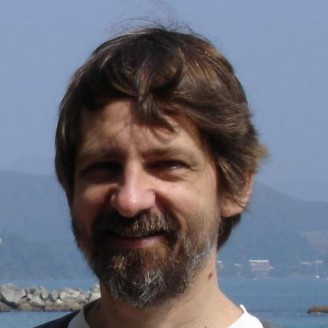 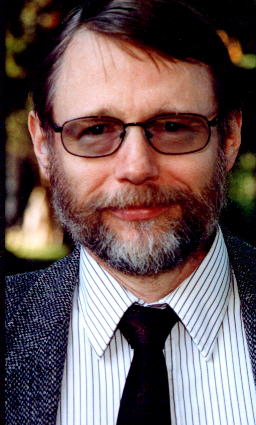 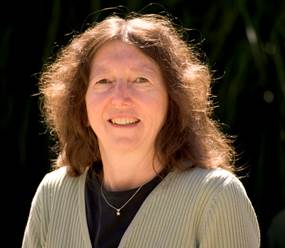 [Speaker Notes: Scott Deerwester, Susan Dumais, Richard Harshman, 1990, Journal of the American Society for Information Science]
Nezáporná faktorizace matice dokumentů
jiný rozklad matice dokumentů
s okrajovými podmínkami
jiná interpretace než LDI
nezáporné zastoupení témat
chybí důležitosti témat
obtížnější výběr témat
optimalizační problém s okrajovými podmínkami
řešeno metodou Lagrangeových multiplikátorů
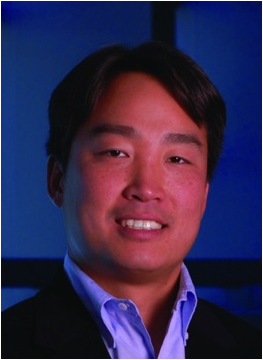 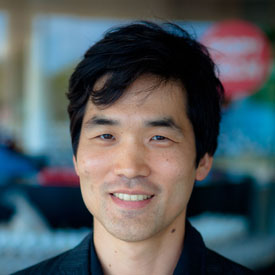 matice
U…matice dokumenty x témata (NxK)
V…matice termy x témata (MxK)
[Speaker Notes: Daniel Lee, Sebastian Seung, 1999, Nature]
Generativní model matice dokumentů
Výlet do teorie pravděpodobnosti
podmíněná pravděpodobnost




úplná pravděpodobnost


Bayesův vzorec
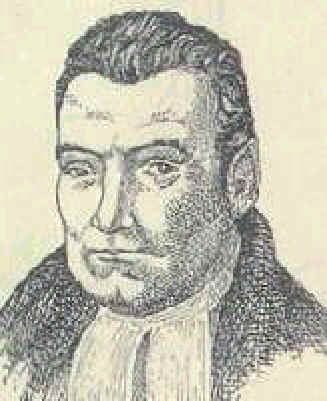 Pravděpodobnostní latentní sémantické indexování
nejjednodušší generativní model s latentními tématy
aspect model
statistický model kolekce dokumentů
možnost přidat předpoklady o pravděpodobnostním rozdělení
odhad parametrů standardními postupy
pravděpodobnostní interpretace
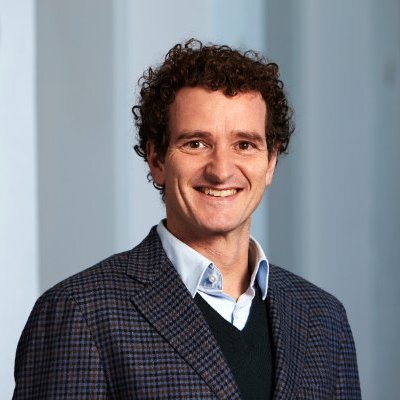 vyber dokument d s pravděpodobností p(d)
přiřaď dokumentu d téma z s pravděpodobností p(z|d)
generuj term w v dokumentu d s pravděpodobností p(w|z)
wj
d
di
w
pozorované
latentní
zk
z
z1
z2
…
[Speaker Notes: Thomas Hofmann, 1999, Conference on Research and Development in Information Retrieval]
Formální záznam modelu pLSI
pozorované entity v kolekci dokumentů: termy v dokumentech
záznam v matici (kontingenční tabulce) dokumentů
z pozorovaných četností párů (d,w) lze odhadnout pravděpodobnost p(d,w) případně p(w|d) nebo p(d|w)
maximálně věrohodné odhady
taktéž lze odhadnout p(d) a p(w)
nepozorované entity: témata
odhady pravděpodobností p(w,z) a p(d,z) (včetně podmíněných) nelze provést přímo metodou maximální věrohodnosti



parametry modelu, které nelze přímo odhadnout: p(w|z), p(z|d)
Alternativní generativní proces pro pLSI
vede na stejný model
převod přes Bayesův vzorec
využívá jiné parametry
původní parametry lze spočíst přes Bayesův vzorec
nabízí alternativní interpretaci
vhodnější pro odhadování
vyber téma z s pravděpodobností p(z)
přiřaď tématu z dokument d s pravděpodobností p(d|z)
generuj term w v dokumentu d s pravděpodobností p(w|z)
d
w
pozorované
latentní
z
[Speaker Notes: Liší se od původního modelu v prvním a druhém kroku, třetí krok je stejný. Rozdíl spočívá v tom, že nejprve vyberu téma a potom teprve dokument.
Schéma by opět mohlo zahrnout všechna témata, dále budeme uvádět jen zjednodušené schéma.]
Formální záznam alternativního generativního procesu pLSI
vychází ze stejných pozorovaných a nepozorovaných entit jako původní model




parametry modelu, které nelze přímo odhadnout: p(z), p(w|z), p(d|z)
jiný pohled na alternativní model: podmíněná nezávislost dokumentů a termů
podmíněno tématem
Souvislost mezi LSI a pLSI
pLSI
LSI
pravděpodobnostní generativní model
četnosti termů v dokumentech
využívá lineární algebry
singulární dekompozice matice dokumentů
podobnost obou řešení není zárukou shody modelů
matice dokumentů D zpravidla neobsahuje pravděpodobnosti
matice P a Q taktéž nejsou pravděpodobnostní
vektory pravděpodobností nemusí být ortogonální
k odhadu parametrů každý model používá jiné postupy
Odhad parametrů pLSI modelu
standardně pomocí EM algoritmu
krok E = expectation
výpočet podmíněných pravděpodobností latentních témat p(z|d,w) na základě aktuálních hodnot parametrů modelu
Bayesův vzorec
podmíněná nezávislost dokumentů a termů
krok M = maximization
úprava hodnot parametrů modelu na základě podmíněných pravděpodobností latentních témat z předchozího kroku
střídání kroků E, M do ukončení konvergence
konverguje k lokálnímu maximu logaritmu věrohodnostní funkce pozorovaných četností n(d,w)
Využití modelu pLSI a jeho omezení
zastoupení témat v dokumentu
substituce dokumentu nejpravděpodobnějším tématem
zastoupení termů v tématu
substituce termu nejpravděpodobnějším tématem

modelujeme kolekci známých dokumentů
pozorované četnosti n(d,w)
model má příliš mnoho parametrů
K + K*M + K*N = K*(1+M+N)
nespolehlivé odhady
náchylný k přeučení
model neumožňuje ohodnocení nových dokumentů
Generativní modely dokumentů
1-gram model
model bez latentních témat
fixní multinomické rozdělení termů
stejné pro každý dokument

parametry kolekce dokumentů
λ…střední délka dokumentu
délku dokumentů lze modelovat jakýmkoli (i víceparametrickým) rozdělením
ϕ…M-rozměrný vektor parametrů multinomického rozdělení termů
složky vektoru jsou pravděpodobnosti termů ϕj=p(wj)

dokument délky L je popsán vektorem termů w
Generativní proces dokumentu ve 1-gram modelu
stanov délku dokumentu L (např. L~Po(λ))
pro každý term wl, l=1,2,…,L:
zvol konkrétní term wl s pravděpodobností p(wl), wl~Mu(ϕ)
term
dokument
ϕ
w
kolekce
Vlastnosti 1-gram modelu
jednoduchý model bez latentních témat
snadný odhad parametrů metodou maximální věrohodnosti
snadný odhad pravděpodobnosti dokumentů
včetně nových dokumentů

všechny dokumenty ze stejného rozdělení
nelze dokumenty rozlišit podle jejich parametrů
neumožňuje redukci dimenzionality
model směsi 1-gramů
model s latentními tématy
každý dokument generován z jediného tématu
multinomické rozdělení témat v kolekci
mixture model

parametry kolekce dokumentů
λ…střední délka dokumentu
délku dokumentů lze modelovat jakýmkoli (i víceparametrickým) rozdělením
η…K-rozměrný vektor parametrů multinomického rozdělení témat
složky vektoru jsou pravděpodobnosti témat ηk=p(zk)
ρ…matice o rozměrech MxK s pravděpodobnostmi zastoupení termů podle témat, ρ jk=p(wj|zk)
parametr jednotlivých dokumentů
z…latentní téma generující termy v dokumentu
Generativní proces dokumentu ve směsi 1-gramů
stanov délku dokumentu L (např. L~Po(λ))
vyber téma dokumentu z, z ~Mu(η)
pro každý term wl, l=1,2,…,L:
zvol konkrétní term wl s pravděpodobností p(wl|z,ρ), wl~Mu(ρz)
term
dokument
z
w
η
ρ
kolekce
Formální záznam modelu dokumentu ve směsi 1-gramů
pozorované entity: termy v dokumentech
nepozorované entity: témata generující dokumenty
sdružená pravděpodobnost dokumentu
latentní i pozorované vlastnosti


marginální pravděpodobnost dokumentu
pozorované vlastnosti: termy
součet přes latentní témata



pravděpodobnost celé kolekce
optimalizační kritérium
nezávislost dokumentů: součin pravděpodobností dokumentů
Vlastnosti směsi 1-gramů
nejjednodušší generativní model s latentními tématy
iterativní odhad parametrů např. pomocí EM algoritmu
možnost odhadnout pravděpodobnosti dokumentů
včetně nových dokumentů
zastoupení témat v dokumentu
substituce dokumentu nejpravděpodobnějším tématem
umožňuje redukci dimenzionality
pravděpodobnosti generujícího tématu pro každý dokument
středně velký počet parametrů kolekce
K+M*K = K(1+M)
nezávisí na počtu dokumentů v kolekci

jediný skrytý parametr dokumentu
nelze popsat dokumenty s více tématy
všechny dokumenty generované ze stejného tématu mají stejné rozdělení termů
zastoupení termů v tématu
neumožňuje substituci termu nejpravděpodobnějším tématem
Výlet do teorie pravděpodobnosti
β-distribuce
Dirichletova distribuce
rozdělení spojité náhodné veličiny na intervalu <0;1>
jednorozměrná distribuce na uzavřeném intervalu
používá se jako rozdělení neznámého parametru, který má pravděpodobnostní interpretaci
rozdělení nezáporného spojitého vektoru s jednotkovým součtem
mnohorozměrná distribuce na simplexu
složky náhodného vektoru jsou z intervalu <0;1>
používá se jako rozdělení neznámého vektoru parametrů s pravděpodobnostní interpretací
zobecnění β-distribuce
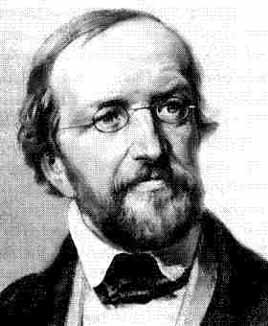 Výlet do teorie pravděpodobnosti
β-distribuce
Dirichletova distribuce
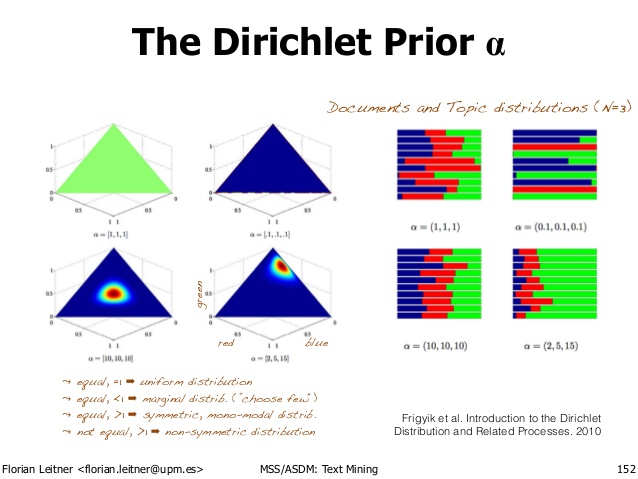 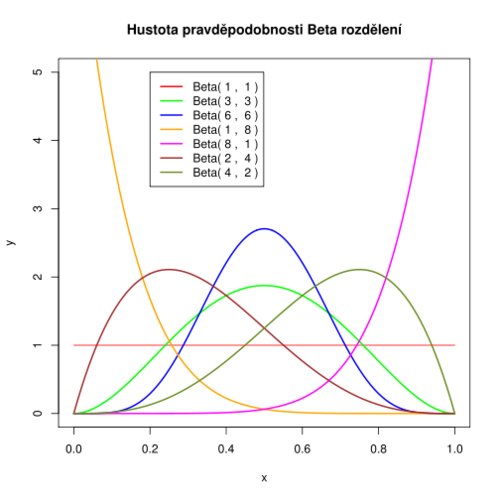 Latentní Dirichletova alokace
třívrstvý generativní model s latentními tématy
statistický model jednotlivých dokumentů v kolekci
možnost modelovat i nové dokumenty
odhad parametrů standardními postupy
pravděpodobnostní interpretace generujícího procesu

parametry kolekce dokumentů
λ…střední délka dokumentu
délku dokumentů lze modelovat jakýmkoli (i víceparametrickým) rozdělením
α…K-rozměrný vektor parametrů Dirichletova rozdělení pravděpodobností témat
složky vektoru implikují zastoupení témat v kolekci
β…matice o rozměrech MxK s pravděpodobnostmi zastoupení termů podle témat, βjk=p(wj|zk)
parametry jednotlivých dokumentů
L…délka dokumentu
Θ…K-rozměrný vektor pravděpodobností témat v dokumentu, Θk=p(zk|d)
parametr jednotlivých termů v dokumentu
z…latentní téma generující term
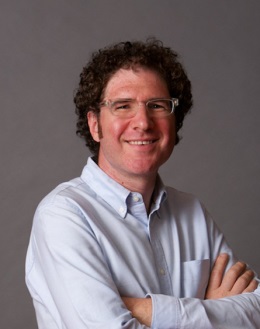 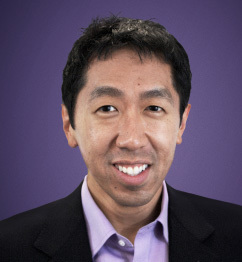 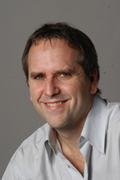 [Speaker Notes: David Blei, Andrew Ng, Michael Jordan, 2003, Journal of Machine Learning Research]
Generativní proces dokumentu v LDA
stanov délku dokumentu L (např. L~Po(λ))
vyber vektor parametrů Θ, Θ~Dir(α)
pro každý term wl, l=1,2,…,L:
zvol latentní téma zl, zl~Mu(Θ)
zvol konkrétní term wl s pravděpodobností p(wl|zl,β), wl~Mu(βz)
term
dokument
α
Θ
z
w
β
kolekce
Formální záznam modelu dokumentu v LDA
pozorované entity: termy v dokumentech
nepozorované entity: témata generující termy
sdružená pravděpodobnost dokumentu
latentní i pozorované vlastnosti


marginální pravděpodobnost dokumentu
pozorované vlastnosti: termy
integrál resp. součet přes latentní vlastnosti



pravděpodobnost celé kolekce
optimalizační kritérium
nezávislost dokumentů: součin pravděpodobností dokumentů
Odhad parametrů LDA modelu
podmíněné latentní vlastnosti dokumentů nelze vyjádřit
krok E



nemožný exaktní výpočet integrálu přes zastoupení témat v dokumentu ve jmenovateli
interakce latentních vlastností dokumentu a kolekce
potřeba zavedení dalších předpokladů modelu
změna Bayesovské sítě modelu
specifické metody odhadu modelu
mean field variational inference, collapsed variational inference, expectation propagation, Gibbs sampling
Vlastnosti LDA modelu
dostatečně obecný generativní model s latentními tématy
možnost odhadu pravděpodobnosti dokumentů
včetně nových dokumentů
zastoupení témat v dokumentu
substituce dokumentu individuální směsí témat
umožňuje redukci dimenzionality
středně velký počet parametrů kolekce
K+M*K = K(1+M)
nezávisí na počtu dokumentů v kolekci
rozumný počet parametrů dokumentu
K
vhodný pro popis dokumentů s více tématy
zastoupení termů v tématu
umožňuje substituci termu nejpravděpodobnějším tématem

odhad parametrů např. pomocí EM algoritmu není možný
model je třeba přeformulovat
Modifikace LDA modelu
libovolné rozdělení délky dokumentů
neovlivní ostatní parametry v modelu
proto není uvedeno v Bayesovské síti modelu
jiné rozdělení témat v kolekci
musí být rozdělením na simplexu
vhodné pro závislá témata
víceparametrická rozdělení
časová závislost parametrů modelu
pro kolekce dokumentů z různých období
sledování vývoje témat
rozdělení kolekce na epochy
v každé epoše separátní model
parametry modelů pro různé epochy nejsou nezávislé
např. náhodná procházka
Příklad modifikace LDA: korelovaná témata
Dirichletova distribuce implikuje téměř nezávislá témata
slabá negativní korelace díky rozdělení na simplexu (jednotková suma pravděpodobností)
nahrazení Dirichletova rozdělení vícerozměrným normálním rozdělením se softmax transformací na simplex
nahrazení vektoru parametrů Dirichletova rozdělení α vektorem středních hodnot μ a korelační maticí Σ
celkem K+K*K+K*M = K*(1+K+M) parametrů kolekce
term
dokument
Σ
μ
w
η
z
β
kolekce
Praktická ukázka LDA
Kolona na zpracování kolekce dokumentů
collection of documents
partitioning
tokenization
training stemmed documents
stop-words exclusion
stop-words list
stemming
stemming rules
frequent stem selection
OOV marking
vocabulary
topics substitution
LDA model learning
LDA model
substituted documents
bag-of-topic representation
Parametry experimentu
nastavení
výsledky
kolekce
jazyk: český
zdroje dokumentů: www.novinky.cz
období: říjen 2013
počet tréninkových dokumentů: 16887 (70%)
počet testovacích dokumentů: 7208 (30%)
seznam stop-slov
počet slov: 1174
stemmer
zdroj: snowball
slovník
filtr slov v tréninkové množině: nerozlišuje velikost písmen, df > 2, bez tokenů s číslicemi
LDA model
počet témat: 5
učební algoritmus: Gibbs Sampling
počet iterací: 2000
slovník
velikost slovníku: 88168
LDA
nejpravděpodobnější stemy jednotlivých témat
téma 0: byt, měst, let, cest, můžt
téma 1: může, ž, 	muž, víc, být
téma 2: byt, korun, proc, kč, c
téma 3: byt, řect, soud, polic, uvedt
téma 4: byt, už, let, film, tam
Zpracování dokumentu kolonou
pravděpodobnosti témat v dokumentu: ΘT = (0.108, 0.100,	0.431, 0.192, 0.169)
Nejpodobnější dokumenty z kolekce: kosinová podobnost
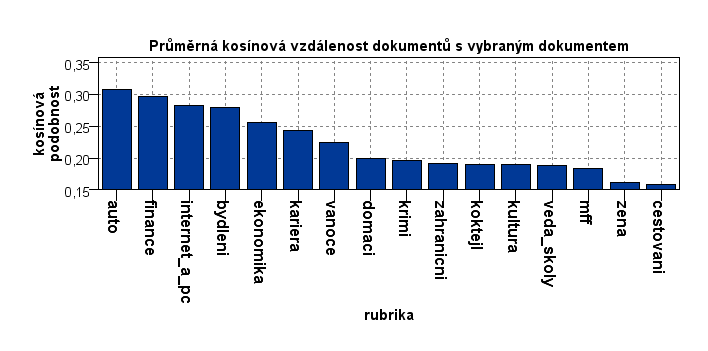 nejpodobnější články:
Jak ušetřit místo v malém bytě.
Nejlepší chytré telefony lákají na extrémní výkon i špičkové funkce.
Variabilní hypotéka vás nenechá v klidu.
Posuvné dveře vybíráme podle vzhledu i možností bytu.
Nokia má namířeno zpět mezi elitu.
Děkuji za pozornost.